Kenmerken van een goed team
Motiverende doelen
Gedeelde verantwoordelijkheid
Open communicatie
Respect voor verschillen
Initiatief tonen
Leren van ervaringen/flexibel aanpassen
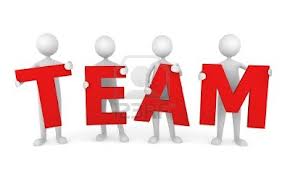 Een succesvol team
Teamrollen
Meredith Belbin
Teamrollen
Waarom teamrollen?
Mensen hebben verschillende capaciteiten en voorkeuren
Mensen leveren daarmee verschillende bijdragen aan een team
Weet welke rollen er in jullie team zijn en wat ze bijdragen?
Let op diversiteit bij samenstellen van teams?
Benut de verschillen
Kenmerken teamrollen.Oefening bestaand team.
Test invullen / scoren / 
Deel de 8 korte beschrijvingen uit.
Laat een ieder die een duidelijk dominante team rol heeft de kenmerken van die rol voorlezen.
Vul de rollen aan die ontbreken.
Voorzitter  

Communicatief sterk
Geeft structuur
Doelgericht
Evenwichtig
Gerespecteerd
Sociaal

Weinig creatief
Afstandelijk
Efficiency voor effectiviteit
Vormer 

Gedreven
Impulsief
Extravert
Dynamisch
Energiek
Gerespecteerd

Ongeduldig
Dominant
Slecht luisterend
Plant  

Creatief, out of the box
Onafhankelijk
Intelligent
Onorthodox
Uitvinder
Gevoelig

Niet praktisch
Niet aangesloten, dromer
Niet effectief communiceren
Monitor

Weegt ++ en -- af
Kritisch denker
Legt verbanden
Objectiveert
Serieus en introvert
Helder oordeel

‘Ja, maar….’
Weinig inspirerend
Vertragend
Bedrijfsman/vrouw

Doener
Praktisch
Systematisch
Stabiel
Realiteitszin
Plichtsgetrouw
Harde werker

Weinig flexibel
Weinig vernieuwend
Brononderzoeker

Extravert
Contactgericht
Informatiebron
Enthousiast en 
Enthousiasmeren
Spontaan
Zoekt naar mogelijkheden

Gebrekkige nazorg
Te optimistisch
Verliest interesse snel
Groepswerker 

Sociaal, betrokken
Hulpvaardig
Accepterend
Welzijn team
Sfeer, harmonie
Mild

Weinig besluitvaardig
Kool & de geit sparen
Zachte heelmeester
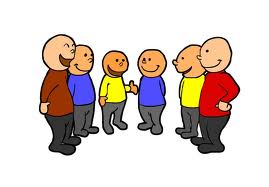 Zorgdrager

Consciëntieus
Gericht op details
Resultaatgericht
Ordelijk
Puntjes op de i
Harde werker

Moeite met delegeren
Drammerig/muggenziften
Specialist

Doelbewust
Initiatiefrijk
Voorziet in kennis en vaardigheden waar tekort is
Toegewijd

Inbreng beperkt tot klein gebied
Geen oog voor het grote geheel
Welke rol past jou?
Bedenk voor jezelf welke rollen jou vooral passen in dit team.
Bedenk welke rollen het beste passen bij je collega’s.
Dan de scores.
Wat  valt jullie op aan het teamrolprofiel van jezelf? En van de anderen?
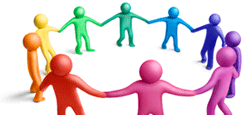 Wat betekent dit in de praktijk voor dit team?
Wat zijn de sterke en de zwakke punten voor dit team?
Wat kun je doen om iedereen goed tot zijn recht te laten komen
Wat kun je doen om de zwakke punten te ondervangen?
Welke afspraken willen jullie hierover maken?